Fondo europeo di sviluppo regionale Programma Investimenti per la crescita e l’occupazione 2014/20 Stato di attuazione
Comitato di sorveglianza - Aosta, 20 maggio 2016
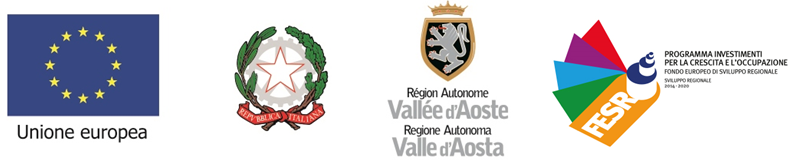 LA STRATEGIA DEL PROGRAMMA OPERATIVO DEL FESR
Si pone in linea con gli obiettivi di Europa 2020, delle Raccomandazione della CE all’Italia 2013 e del Position Paper dei Servizi per la Commissione e tiene conto dell’Accordo di Partenariato
Si basa sulle linee strategiche del Quadro Strategico Regionale e punta ad affrontare le tre sfide regionali:
rafforzare la competitività, lo sviluppo tecnologico e l’innovazione dell’economia valdostana, puntando sulle caratteristiche e sui punti di forza dell’economia regionale, nella consapevolezza che solo la crescita delle imprese, sia in termini dimensionali sia in termini di capacità competitiva, può creare quelle condizioni in grado di stimolare la propensione all’innovazione e il passaggio verso una economia della conoscenza;
promuovere la sostenibilità e l’efficienza energetica in tutti i settori dell’economia regionale, con riferimento alla promozione dell’eco-efficienza e della riduzione dei consumi energetici negli edifici e strutture pubbliche e all’utilizzo di sistemi di trasporto a basso impatto ambientale; 
valorizzazione e tutela delle risorse naturali e culturali della Valle d’Aosta intesi quali asset strategici per rendere più competitivo il sistema produttivo e per garantire una crescita sostenibile dell’economia regionale.
Strategia regionale di specializzazione intelligente (RIS3)
Strategia Aree interne
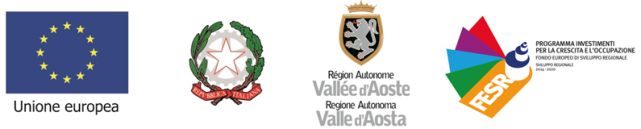 Dalla Programmazione alla Progettazione
Trasformato in metodo di lavoro l’obiettivo del QSR ‘Fare rete: rete di attori e di settori’:
Attivazione di tavoli di progettazione che hanno integrato competenze di più Strutture, talvolta appartenenti a diversi Dipartimenti
Istituzione di Comitati di Pilotaggio e di Comitati di Pilotaggio allargati
Strategia regionale di specializzazione intelligente (RIS3)

Cura della fase di progettazione:
Definizione di modelli per facilitare i programmatori nella definizione progettuale (contesto, obiettivi, attività, costi)
Approfondimento dei contributi dei progetti agli Orientamenti della Politica regionale di sviluppo:
Dimensione collettiva
Sostenibilità organizzativa, finanziaria, degli effetti
Approccio partecipativo
Contributo valutativo del Nucleo regionale di valutazione dei programmi a finalità strutturale (NUVAL)

Complessità gestite:
Avanzamento spesa e attenzione alla qualità… variabile tempo
Gestione di una progettazione allargata
Attenzione ai risultati
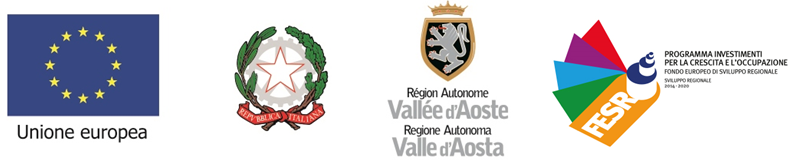 DOTAZIONE FINANZIARIA E PRENOTAZIONI DI SPESA
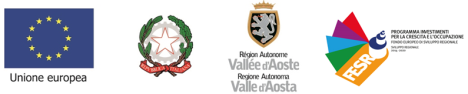 Attività a breve termine
Sistema di Gestione e Controllo: 
Ultimazione e approvazione SIGECO
Formalizzazione dell’avvio del processo di designazione 

Sistema informativo: completamento SISPREG2014
Progetti:  completamento progettazione  e allocazione risorse
Valutazione: avvio implementazione Piano unitario di valutazione (approvato l’11/2/2016);
Avvio collaborazione con Arpa per supporto Autorità ambientale in attività di monitoraggio e valutazione
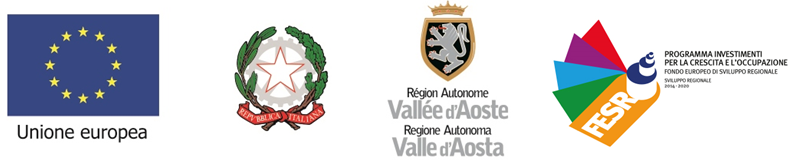 POR FESR 2014/20
ASSE 1 (OT1) - Rafforzare la ricerca, lo sviluppo tecnologico e l’innovazione (Ing. T. Cappellari)
ASSE 2 (OT2) - Migliorare l'accesso alle TIC, nonché l'impiego e la qualità delle medesime (dr G. Consol)
ASSE 3 (OT3) - Accrescere la competitività delle PMI (Ing. T. Cappellari)
ASSE 4 (OT4) - Sostenere la transizione verso un'economia a bassa emissione di carbonio in tutti i settori (Ing. T. Cappellari)
ASSE 5 (OT6) – Preservare e tutelare l’ambiente e promuovere l’uso efficiente delle risorse (dr.ssa S. Riccardi)

ASSE - Assistenza tecnica
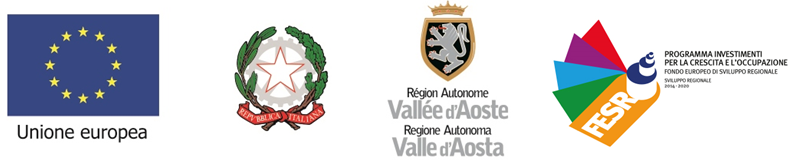 Asse Assistenza tecnica
Attività avviate:
Incarico di supporto per l’elaborazione del SIGECO
Commissione di valutazione Bando unità di ricerca
Supporto all’implementazione, al monitoraggio e alla comunicazione della Strategia di specializzazione intelligente
Spese per l’organizzazione Comitati di sorveglianza
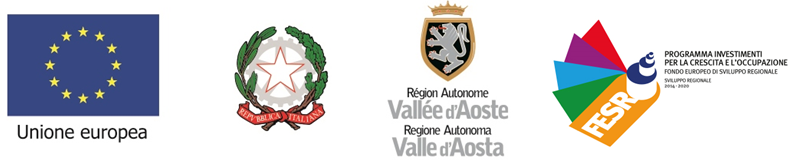 Grazie!
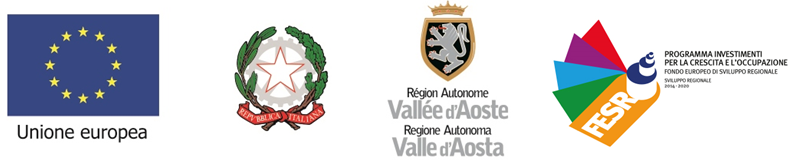